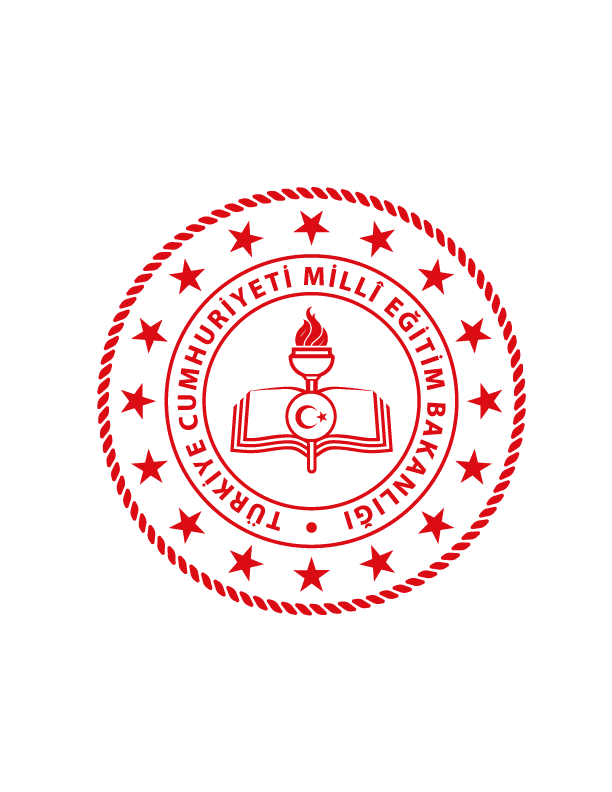 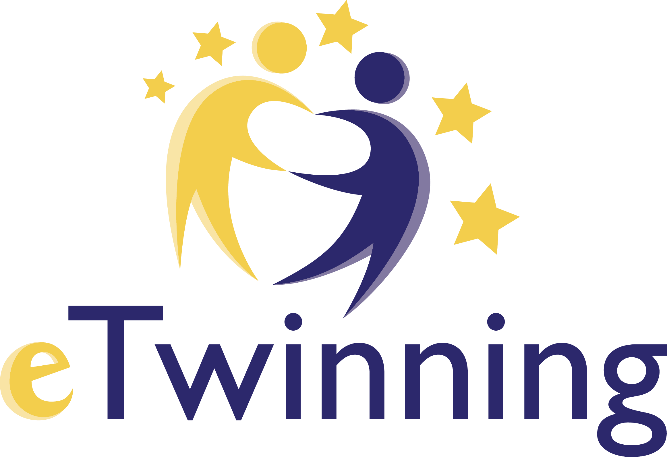 eTwinning Bakırköy Webinarları
Bakırköy 
İlçe Milli Eğitim Müdürlüğü
BENİM MATEMATİKÇİM
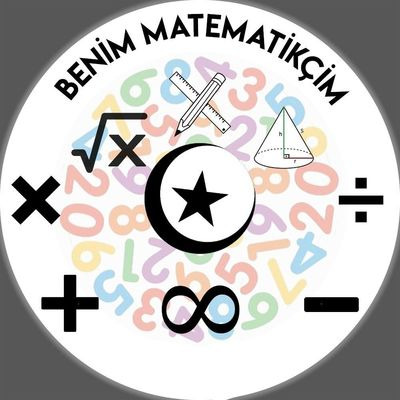 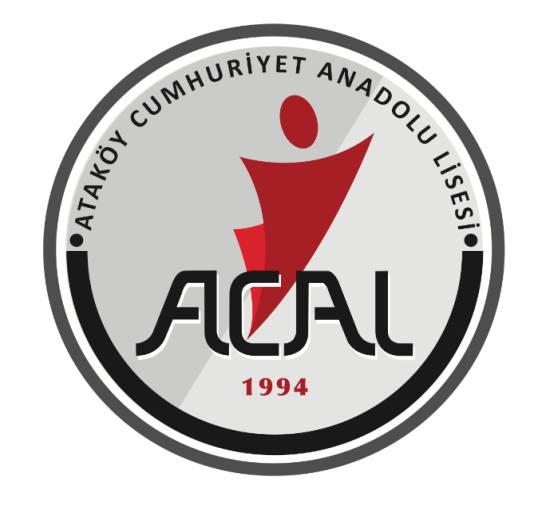 ATAKÖY CUMHURİYET ANADOLU LİSESİ
Göksevi KESİK

İNGİLİZCE ÖĞRETMENİ
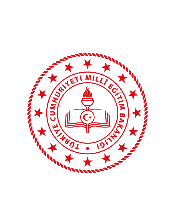 Bakırköy 
İlçe Milli Eğitim Müdürlüğü
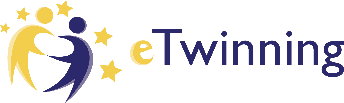 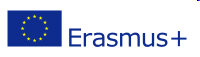 eTwinning Bakırköy Webinarları
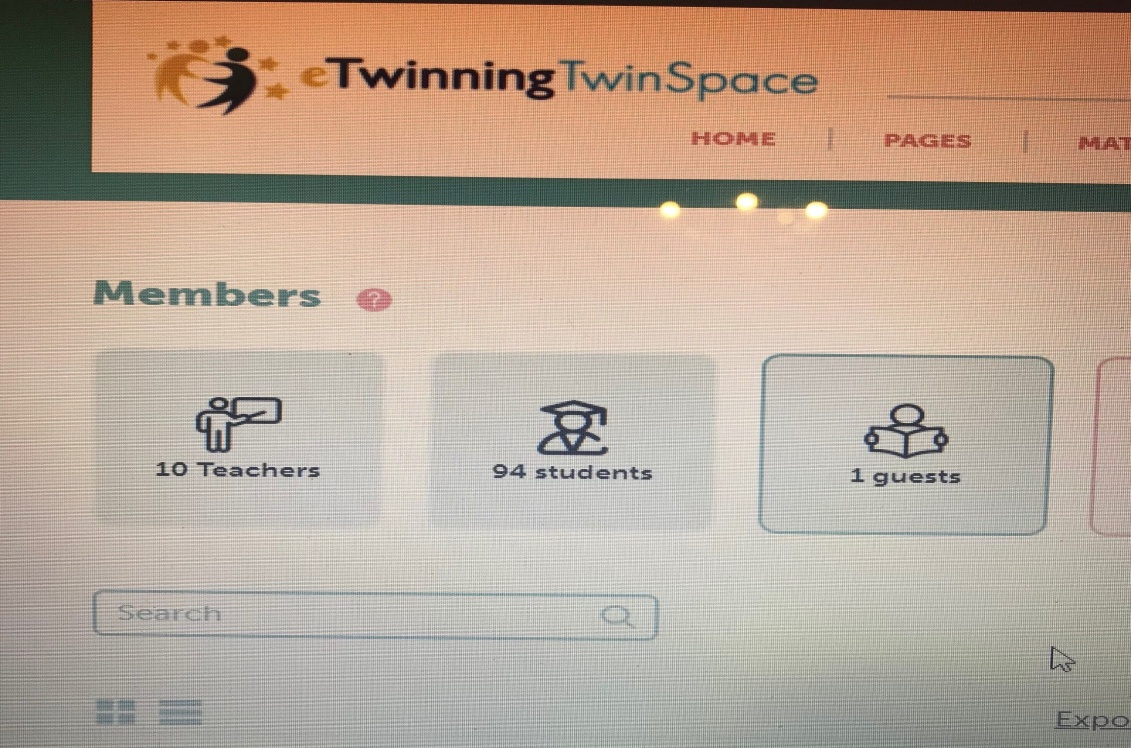 Projemizde; 10 türk ortağımız mevcut
Göksevi KESİK - Ataköy Cumhuriyet  Anadolu Lisesi (İstanbul)
 Meryem Tuğba KAHRAMAN- Doğanhisar Anadolu İmam Hatip Lisesi –(Doğanhisar) (KURUCU) 
Fatma ÇAKIR – Karşıyaka Emlakbank Süleyman Demirel Anadolu Lisesi- (Karşıyaka) (KURUCU) Bahar YAVUZ – Fatma Zehra Kız Anadolu İmam Hatip Lisesi (Sarıçam) Bekir ÇETİN – Hatice Sezer Anadolu Lisesi (Manavgat)
Berna ARSLAN – Ünye Fen Lisesi- (Ünye) 
Fadime DİKMEN- Aydın Sosyal Bilimler Anadolu Lisesi-(Efeler) 
Neslihan Duman AKSOY – Mustafa Kemal Mesleki ve Teknik Anadolu Lisesi-(Fethiye) 
Neslihan Çayır ŞEN- Buhari Kız Anadolu İmam Hatip Lisesi-(Selçuklu) ve 94 aktif öğrencimiz projemizde çalışmaktadır.
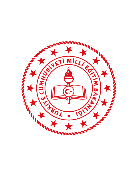 Bakırköy 
İlçe Milli Eğitim Müdürlüğü
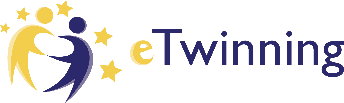 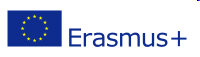 eTwinning Bakırköy Webinarları
PROJE HAKKINDA
BENİM MATEMATİKÇİM, 2020-2021 eğitim öğretim yılında Eylül ayı itibariyle başlamış, Kasım ayı sonu itibariyle sonlandırılmış olan, toplam 10 hafta süren, Türk ortaklar arasında yapılan bir eTwinning projesidir. Proje 14-18 yaş aralığındaki öğrencilerle uygulanmış olup, projede kullanılan dil Türkçe’dir. Projemiz Türkiye’nin farklı şehirlerinden İstanbul, Konya,  İzmir, Adana, Antalya, Ordu, Aydın, Muğla ve Isparta illerinden  2 İngilizce öğretmeni, 8 Matematik öğretmeni  ve 94 öğrencimizin katılımlarıyla gerçekleştirilmiştir.
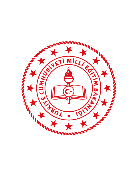 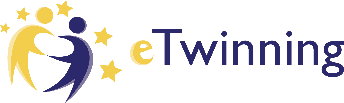 Bakırköy 
İlçe Milli Eğitim Müdürlüğü
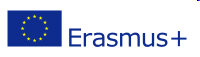 eTwinning Bakırköy Webinarları
PROJE HAKKINDA
Projemizde öğrencilerin her hafta farklı bir Türk-İslam matematikçisini tanımaları, Matematiğe ve diğer bilim dallarına katkılarını  ve insani yönlerini araştırmaları, ve web 2.0 araçları ile uygulamalar yapmaları amaçlanmaktadır. Aynı zamanda belirli gün ve haftalar ile ilgili etkinlikler ile süslenmiştir. Proje sonunda ortak öğretmenlerimiz ve öğrencilerimiz ile belirlediğimiz ortak ürünler oluşturup bilim tarihimiz hakkında daha fazla bilgi sahibi olmamız hedeflenmektedir.
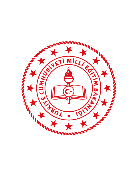 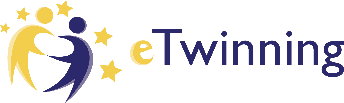 Bakırköy 
İlçe Milli Eğitim Müdürlüğü
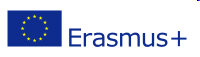 eTwinning Bakırköy Webinarları
HEDEFLER
Türk- İslam tarihindeki  ünlü bazı matematikçileri tanıma; onların matematiğe ve diğer bilim dallarına katkısını kavrama;
 Bilim insanlarının insani yönlerini keşfetme. 
Milli bayramlarımızın, belirli gün ve haftalarımızın önemini kavrama. 
Fikirlerimizi ortak alanda paylaşma. 
Bireysel başarının yanı sıra grup başarısını tatma ve ekip ruhunu kavrama. 
Farklı okullardan öğrenciler ile tanışıp sosyalleşme. 
Web 2.0 araçlarını kullanma becerisini edinme. 
Güvenli internet, ve siber zorbalık hakkında öğrencileri  bilinçlendirme; dijital vatandaşlık konusunda bilgi sahibi olmalarını sağlama,
Dijital dünyada farkındalık kazanmalarını sağlama, 
Öğrencileri yabancı dil  kullanmaya teşvik etme.
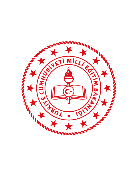 Bakırköy 
İlçe Milli Eğitim Müdürlüğü
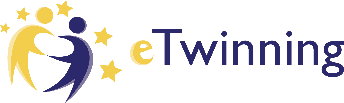 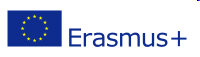 eTwinning Bakırköy Webinarları
ÇALIŞMA SÜRECİ 
10 hafta süren projemizde yapılan anketlerle seçilen 7 Türk-İslam matematikçisinin hayatı, matematiğe olan katkıları, ilgilendikleri diğer bilim dalları, ve insani yönleri 7 hafta boyunca incelenmiş, bununla ilgili web2 araçları  kullanılarak faaliyetler yürütülmüştür. Proje kapsamında ortaklarla projenin her aşamasında birlikte çalışılmıştır. 



.
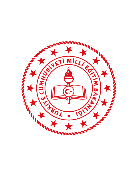 Bakırköy 
İlçe Milli Eğitim Müdürlüğü
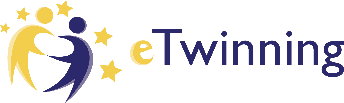 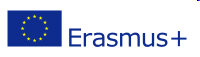 WEBİNARLARIMIZ
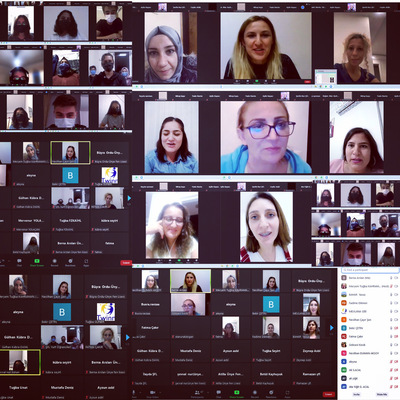 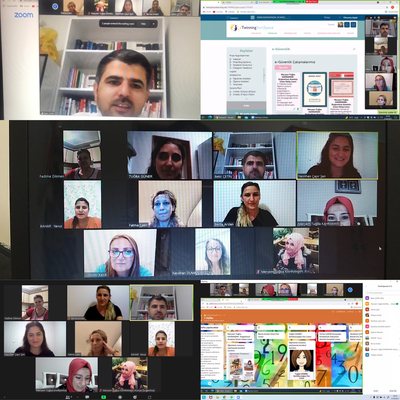 Öğretmenlerle birlikte ilk çevrimiçi  tanışma toplantımız
Öğrencilerle ve öğretmenlerle birlikte ilk çevrimiçi tanışma toplantımız
KARIŞIK TAKIM ÇALIŞMALARI
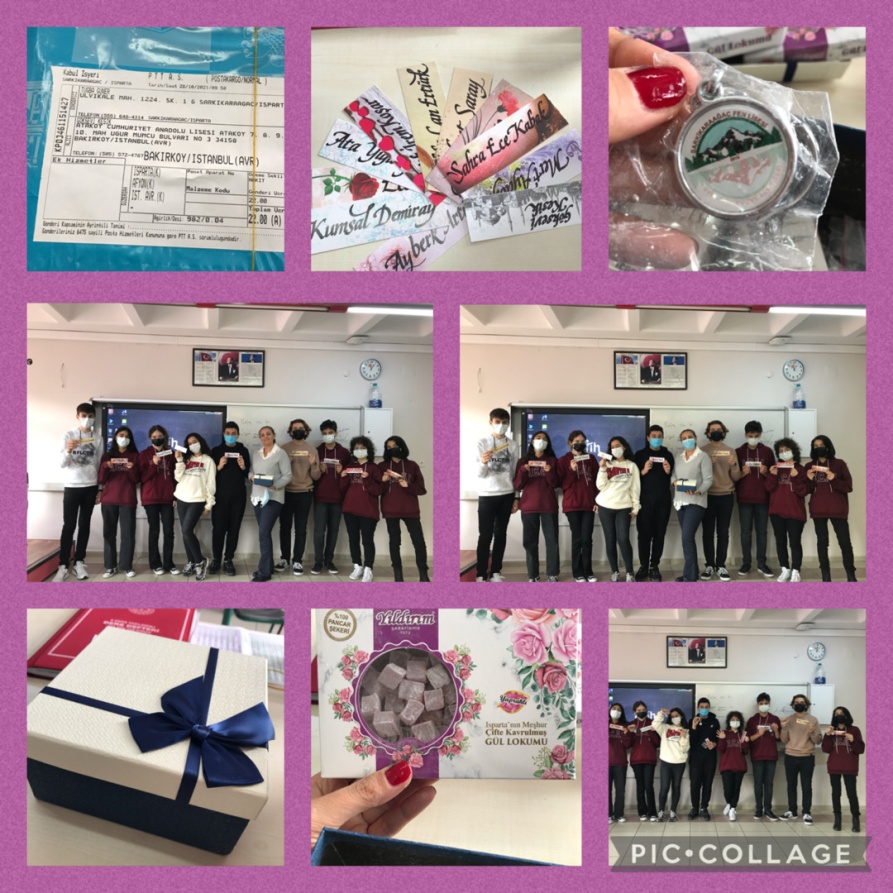 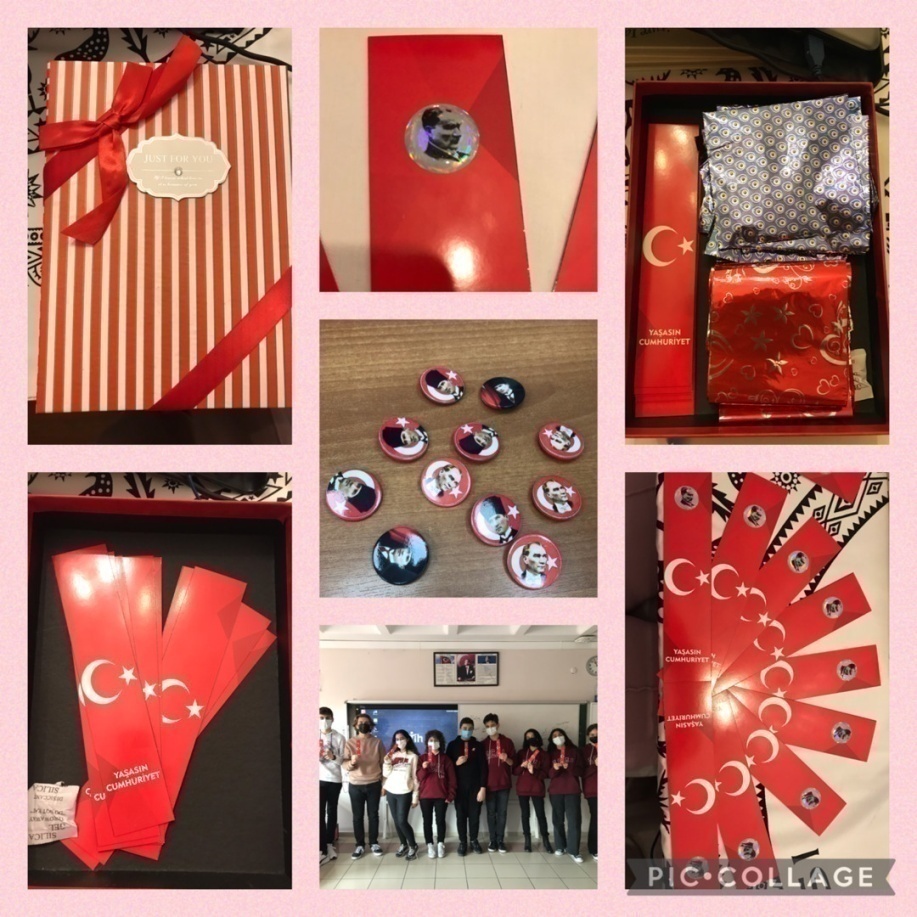 Okulumuz proje ekibimiz tarafından tasarlanan   29 Ekim Cumhuriyet Bayramı temalı kitap ayraçlarımızı ve küçük hediyelerimizi eşleştiğimiz okula  gönderdik.
Eşleştiğimiz Isparta Şarkikaraağaç Fen Lisesi’nden 29 Ekim Cumhuriyet Bayramı etkinliği için hazırlanan kitap ayraçları ve Isparta’ya özgü hediyelerimizi teslim aldık.
eTwinning Bakırköy Webinarları
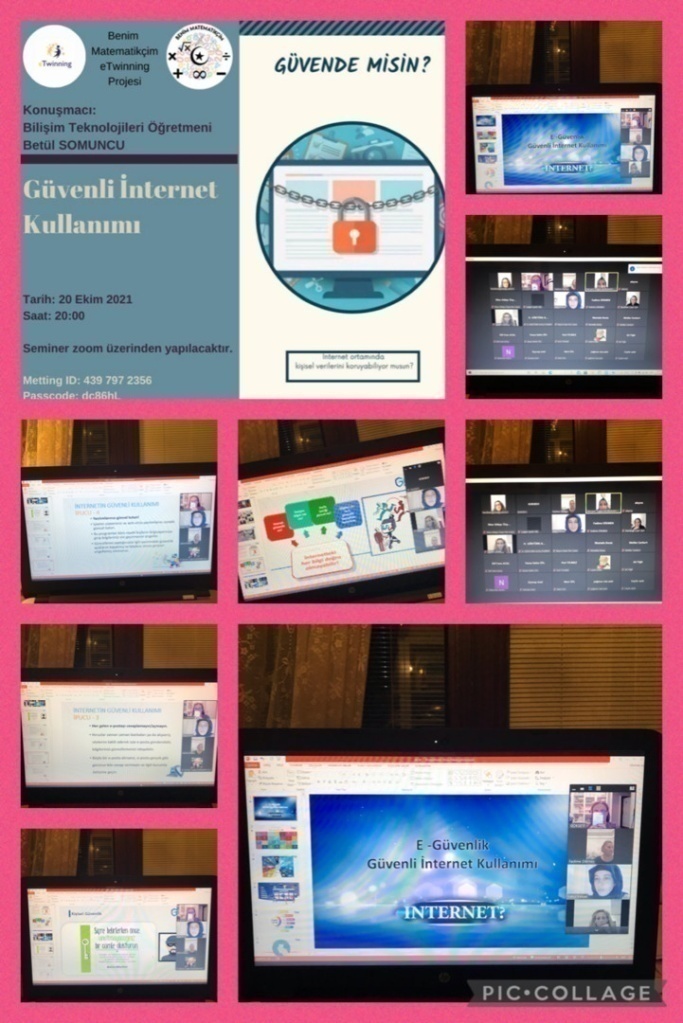 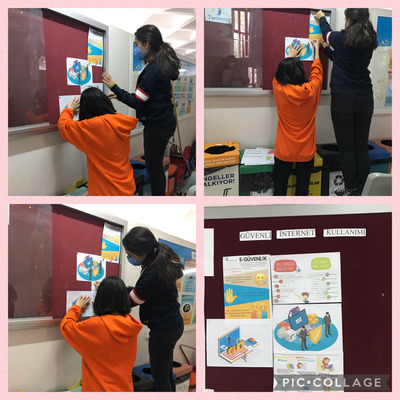 Proje ortaklarımız ve öğrencilerimizle birlikte okulumuz Bilgisayar öğretmeni Betül Somuncu tarafından Güvenli İnternet kullanımı ile ilgili aldığımız webinarımız.
Proje ekibinin E-Güvenlik ile ilgili hazırladığı okul panomuz.
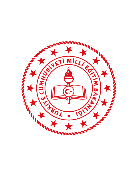 Bakırköy 
İlçe Milli Eğitim Müdürlüğü
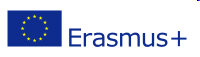 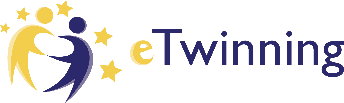 eTwinning Bakırköy Webinarları
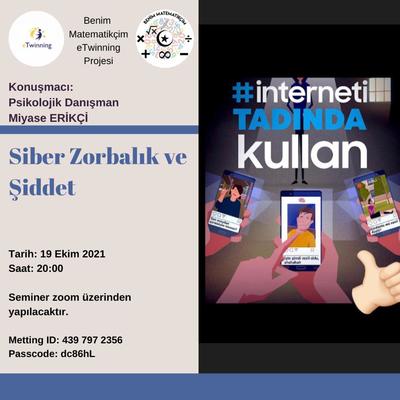 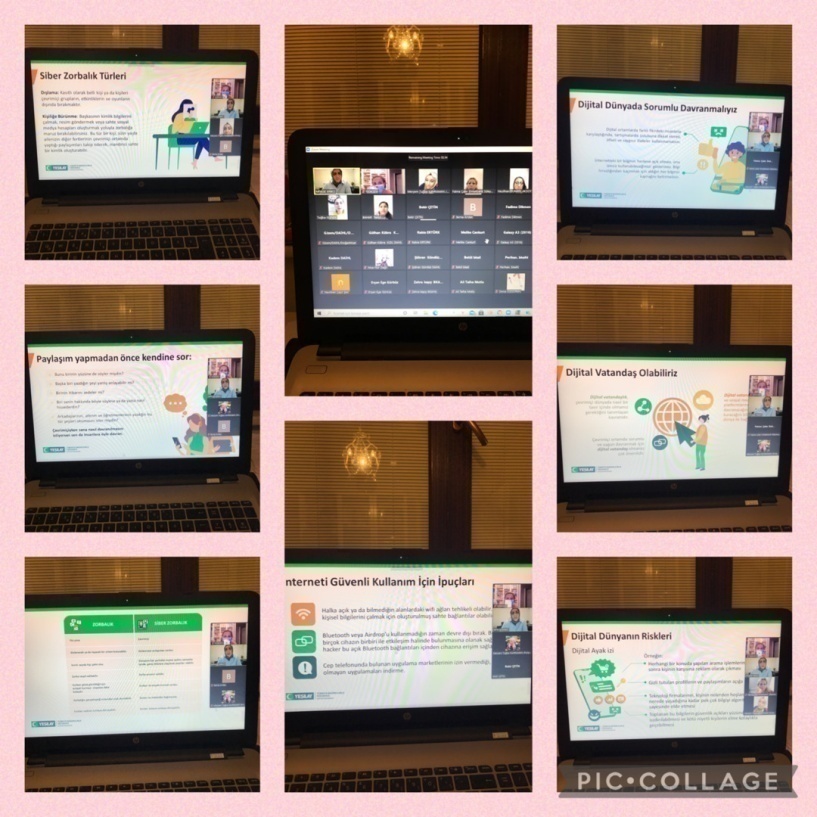 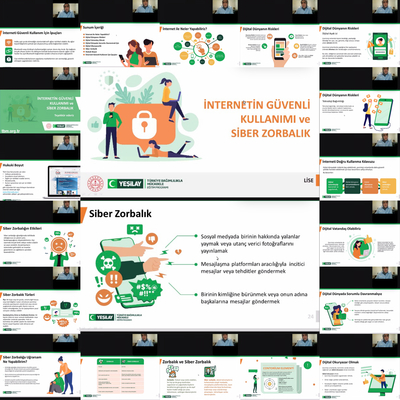 Proje ortaklarımız ve öğrencilerimizle birlikte Siber Zorbalık ve şiddet ile ilgili katıldığımız webinarımız.
İnternet ve sosyal medyada zorbalığa karşı neler yapabileceğimizi öğrendik.
Siber Zorbalık ve şiddet ile ilgili webinar afişimiz.
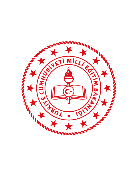 Bakırköy 
İlçe Milli Eğitim Müdürlüğü
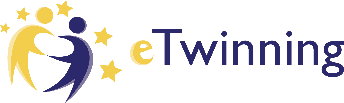 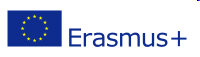 eTwinning Bakırköy Webinarları
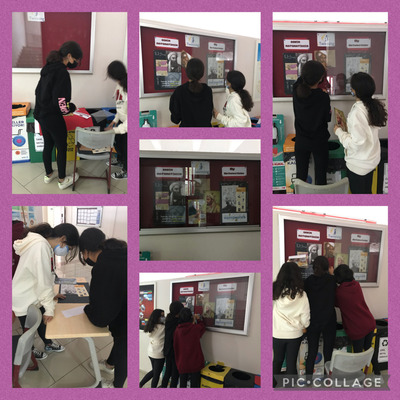 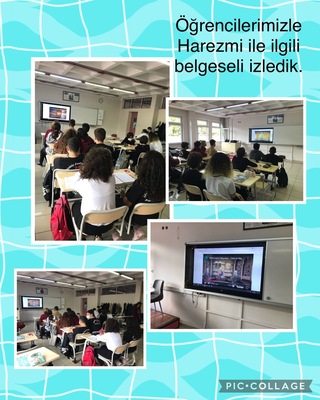 Öğrencilerimizin eTwinning okul panosu çalışmaları.
Öğrencilerimizle her hafta anketlerle belirlediğimiz bir matematikçinin hayatı ile ilgili belgesel izledik.
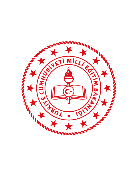 Bakırköy 
İlçe Milli Eğitim Müdürlüğü
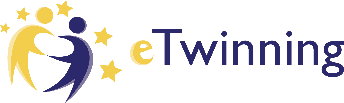 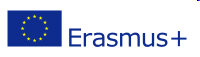 TEKNOLOJİ KULLANIMI
eTwinning Bakırköy Webinarları
JIGSAWPLANET
WORDWALL
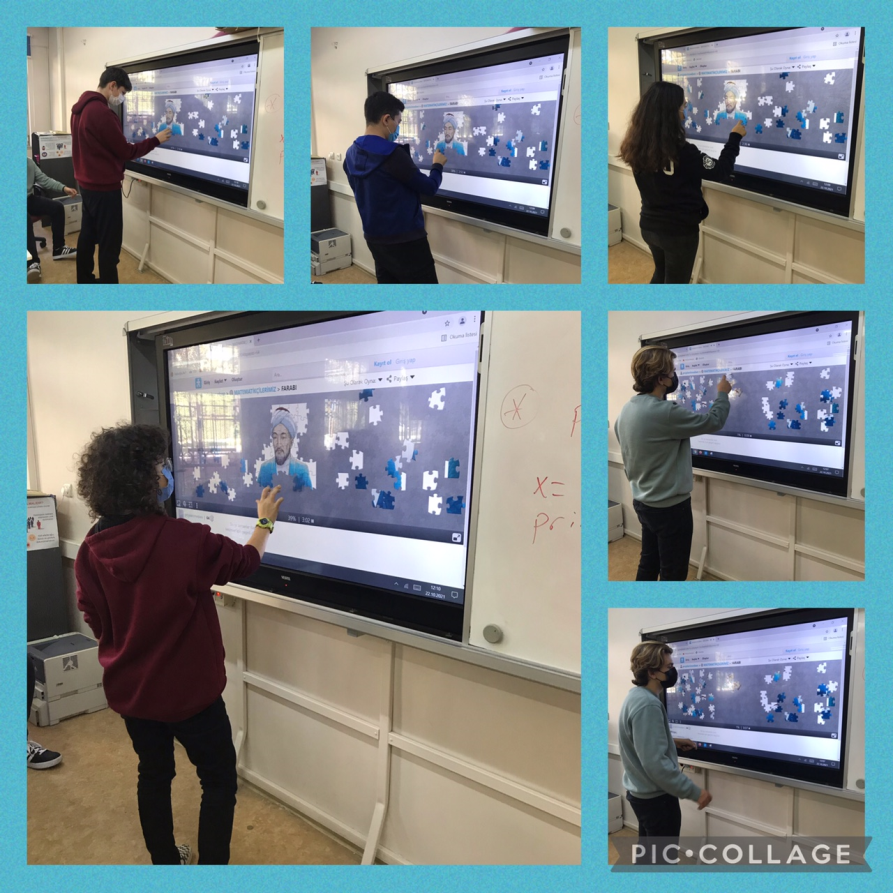 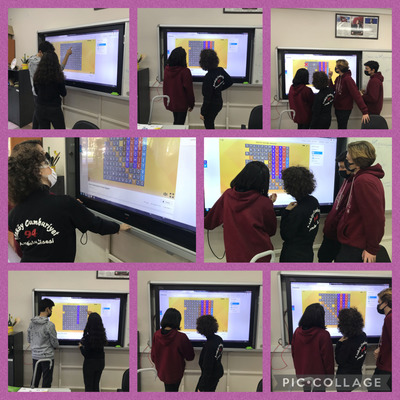 Öğrencilerimiz her hafta bir matematikçi ile ilgili          Wordwall aracı ile hazırlanan oyunları oynadılar.
Öğrencilerimiz her hafta bir matematikçinin resmini jigsaw planet aracı ile tamamladılar.
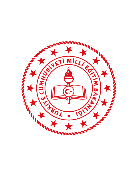 Bakırköy 
İlçe Milli Eğitim Müdürlüğü
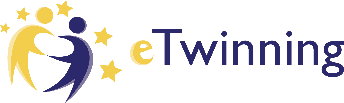 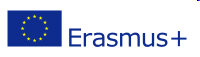 TEKNOLOJİ KULLANIMI
eTwinning Bakırköy Webinarları
CANVA
PIXIS
VOKİ
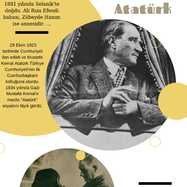 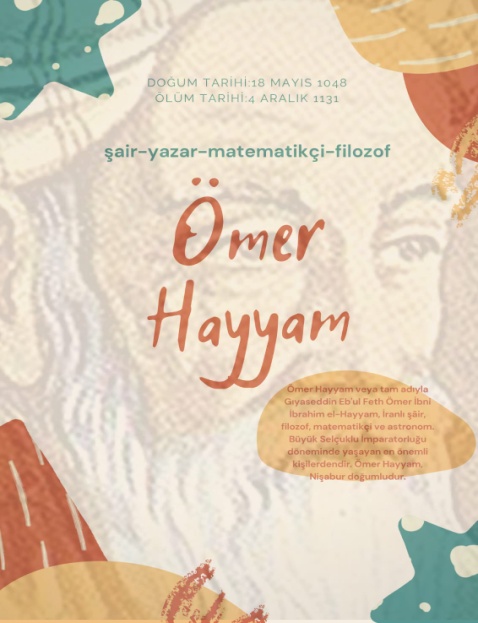 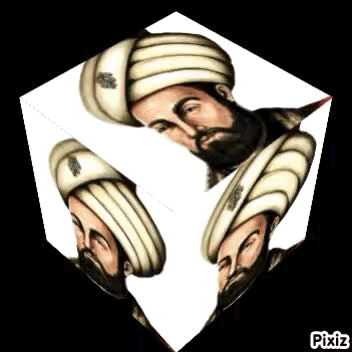 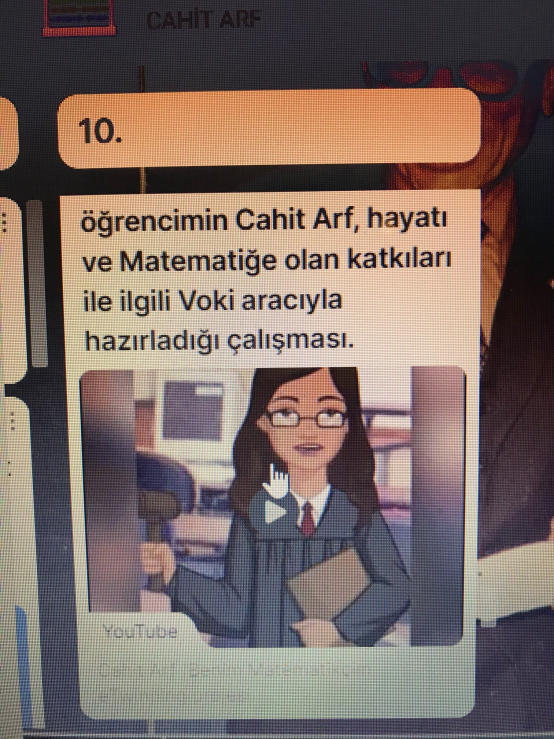 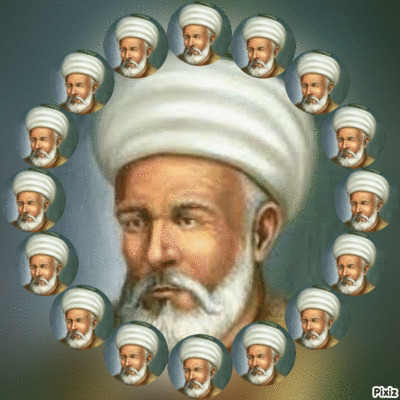 WORDART
MOSAICALLY
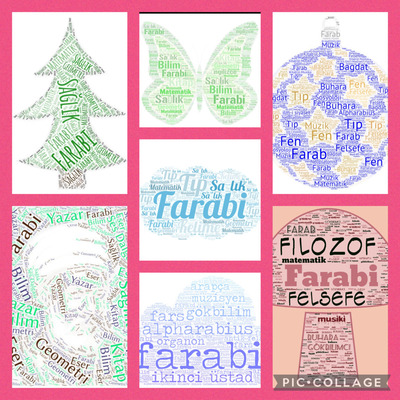 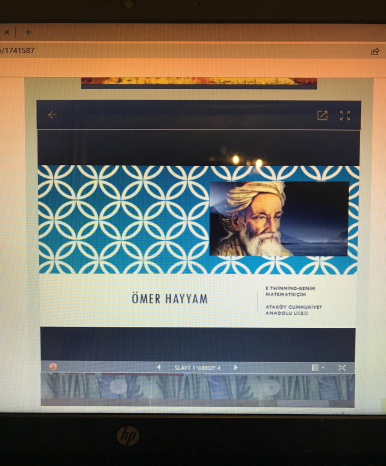 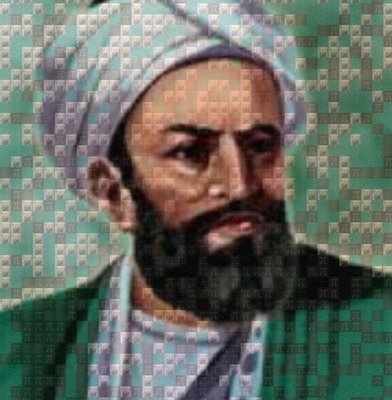 GOOGLE SLIDES
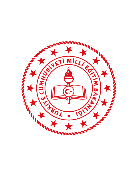 Bakırköy 
İlçe Milli Eğitim Müdürlüğü
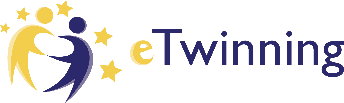 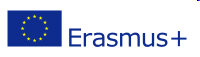 https://www.instagram.com/wearedigitalcitizens/?hl=tr
https://www.instagram.com/wearedigitalcitizens/?hl=tr
https://www.instagram.com/wearedigitalcitizens/?hl=tr
PROJE YAYGINLAŞTIRMA
eTwinning Bakırköy Webinarları
FACEBOOK
WEB SİTE
INSTAGRAM
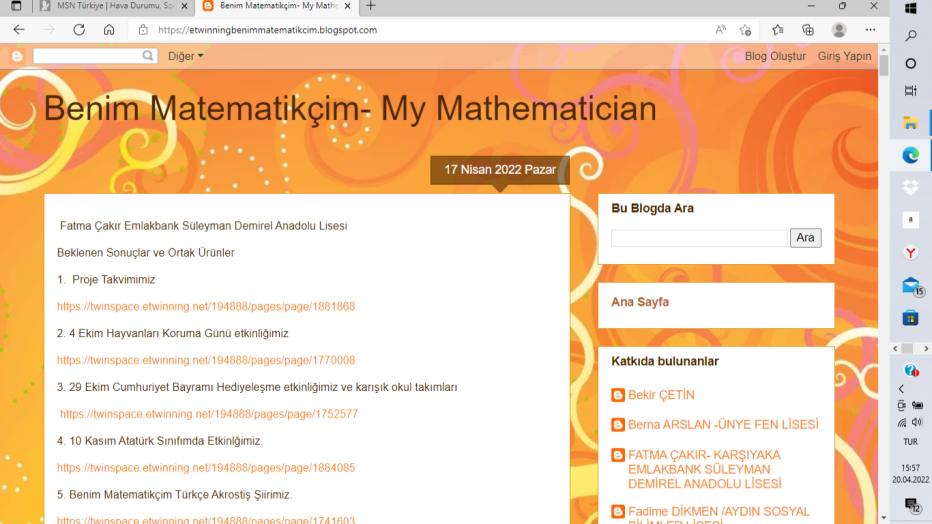 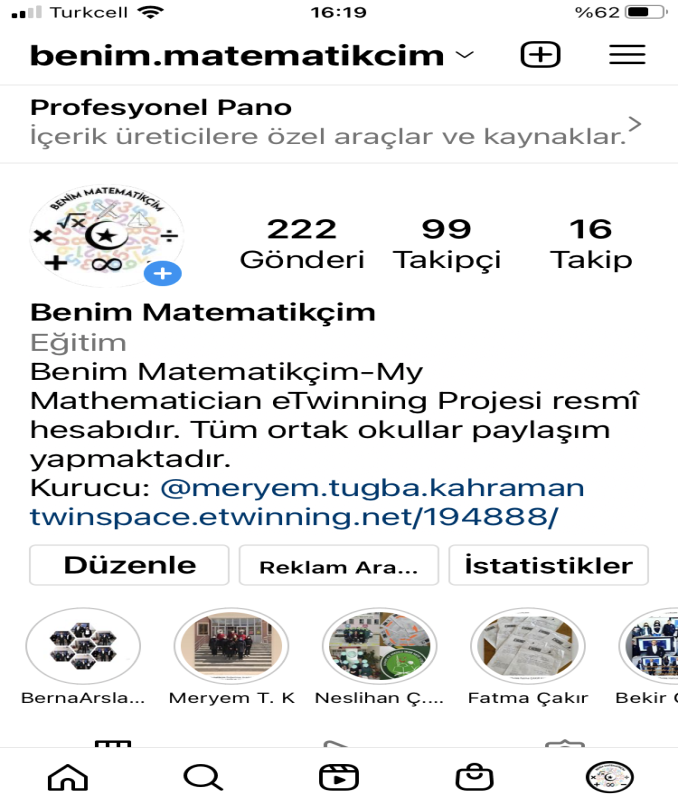 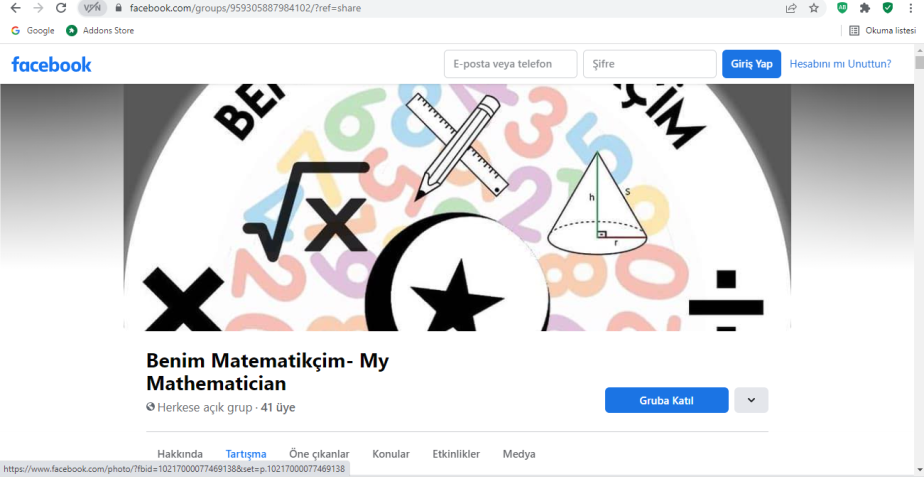 https://www.facebook.com/groups/959305887984102
https://etwinningbenimmatematikcim.blogspot.com
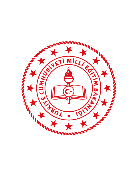 Bakırköy 
İlçe Milli Eğitim Müdürlüğü
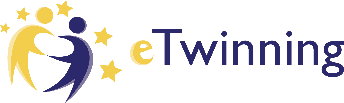 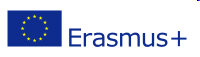 ORTAK ÇALIŞMALAR
eTwinning Bakırköy Webinarları
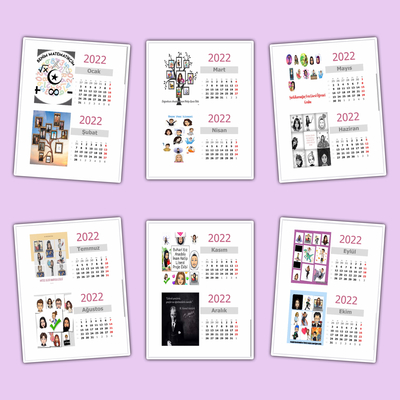 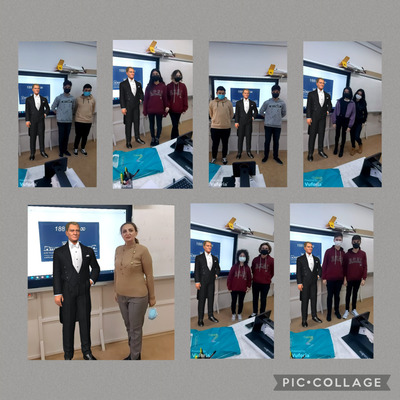 4 Ekim Hayvanları koruma günü ile ilgili öğrencilerimiz  kendi bitmojilerini kullanarak Chatter pix aracı ile seslendirme yaparak  Evcil Matematikçi Ortak Etkinliğimizi oluşturdular.
Öğrencilerimiz ve öğretmenlerimizin bitmojilerinden oluşan proje takvimimiz.
10 Kasım Atatürk’ü anma ve Anıtkabir AG uygulaması ile “Atatürk Sınıfımda” etkinliğini proje ekibi öğrencilerimle gerçekleştirdik.
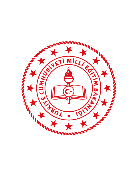 Bakırköy 
İlçe Milli Eğitim Müdürlüğü
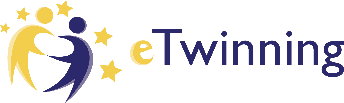 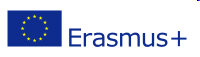 eTwinning Bakırköy Webinarları
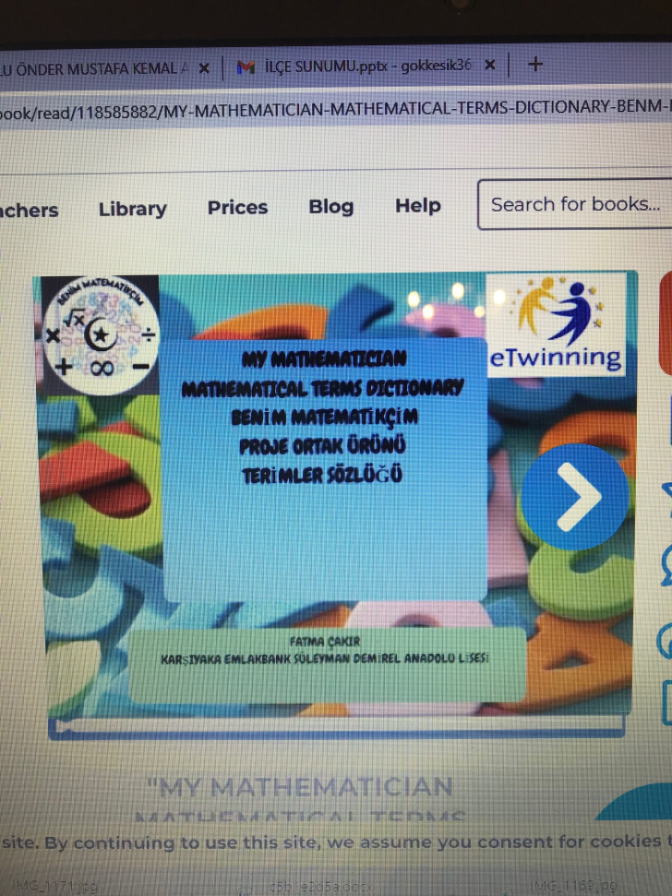 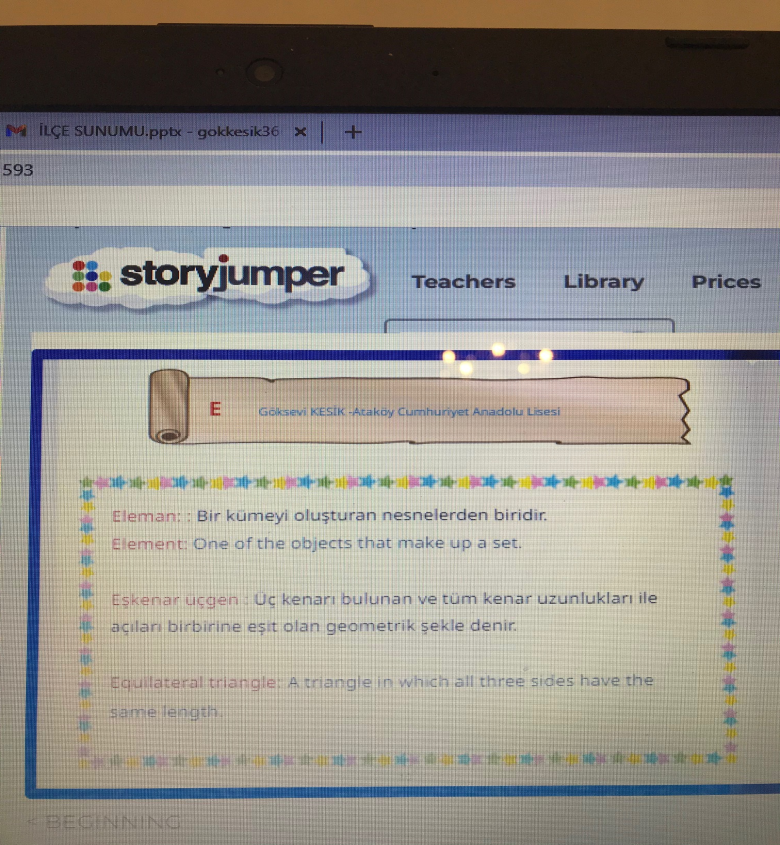 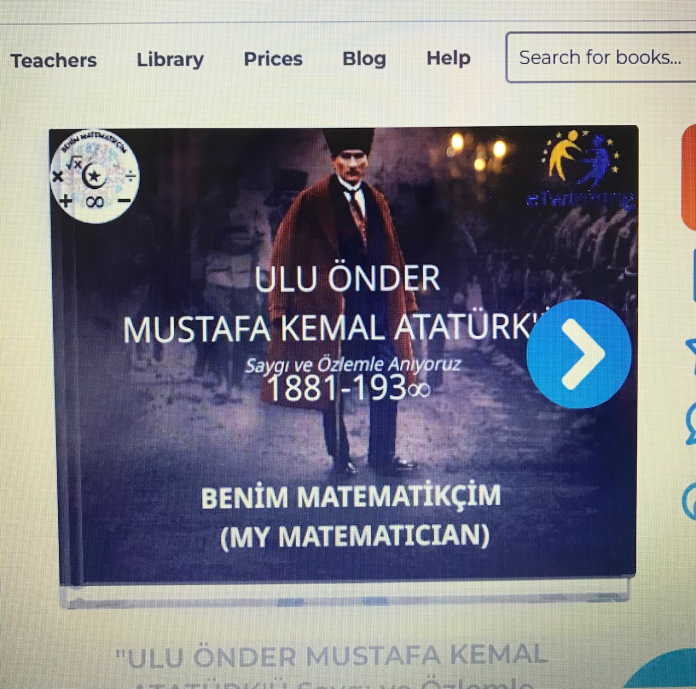 10 Kasım Atatürk’ü anma haftası için  Storyjumper uygulamasıyla ortak bir sesli şiir kitabı oluşturuldu ve şiirler öğrenciler tarafından seslendirildi.
Sonradan da kullanılabilecek Matematik terimleri sözlüğümüzden bir sayfa.
Ortak ürün olan Proje Terimler sözlüğümüz İngilizce ve Türkçe olarak hazırlandı.
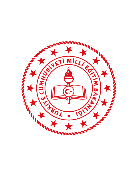 Bakırköy 
İlçe Milli Eğitim Müdürlüğü
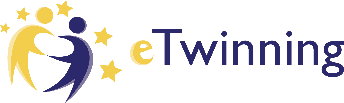 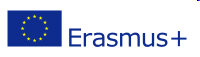 ORTAK ÇALIŞMALAR
eTwinning Bakırköy Webinarları
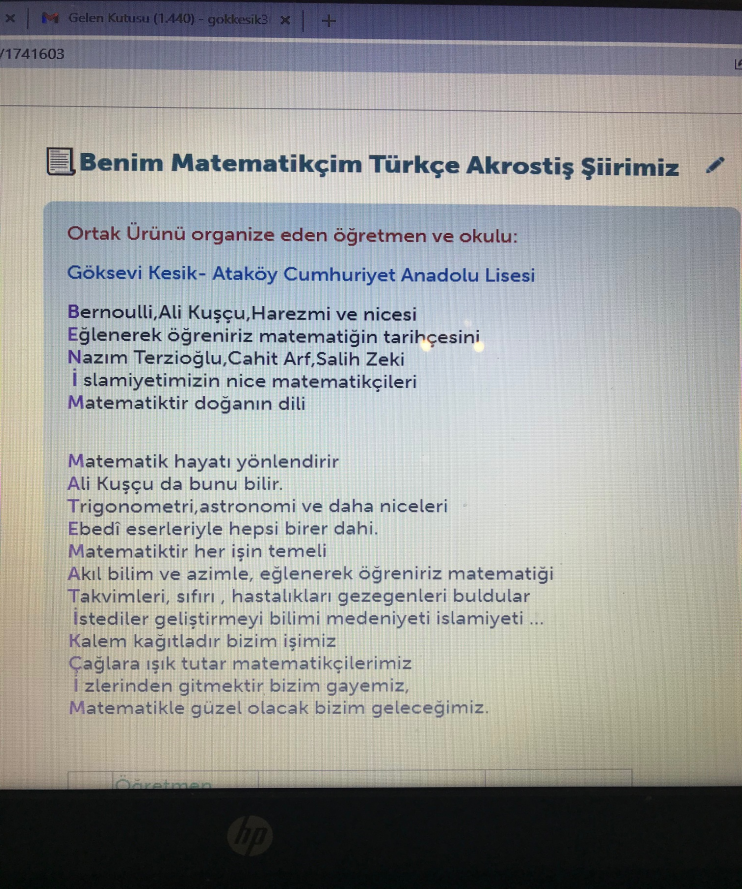 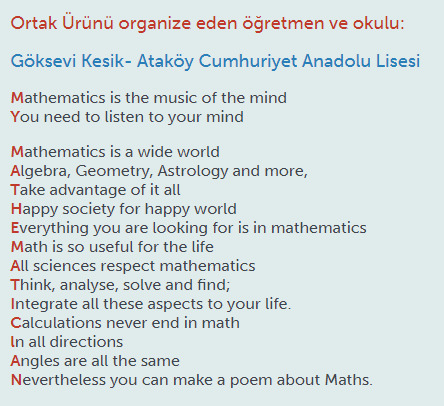 My Mathematician kelimesinin harflerinden oluşan İngilizce akrostiş şiirimiz.
Projemizin adı olan Benim Matematikçim kelimesinin harflerinden oluşan Türkçe akrostiş şiir çalışmamız.
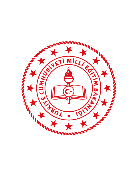 Bakırköy 
İlçe Milli Eğitim Müdürlüğü
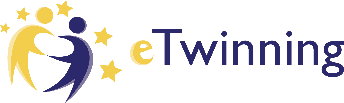 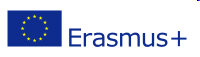 FORUM
eTwinning Bakırköy Webinarları
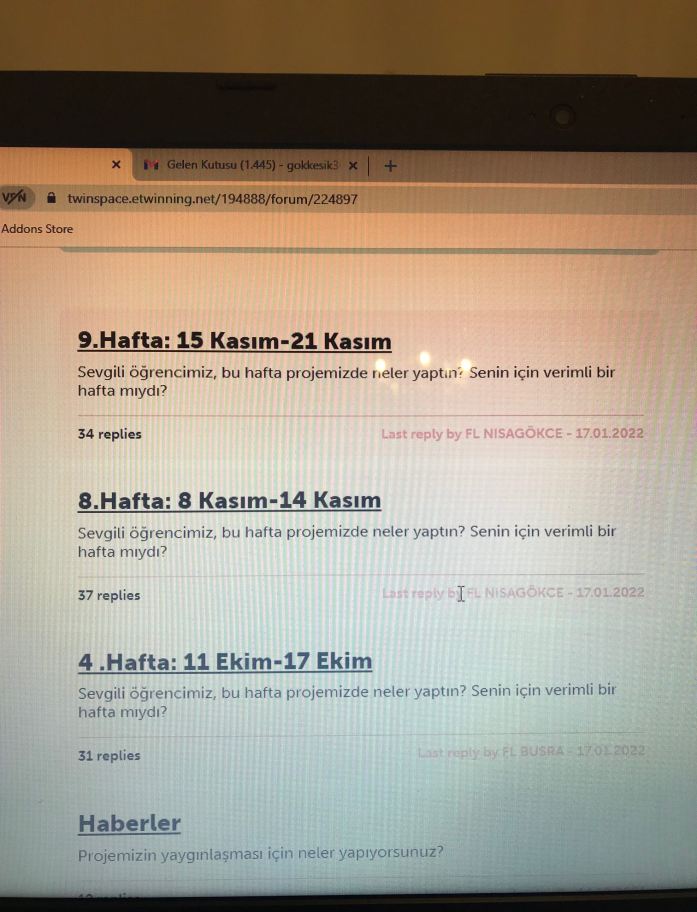 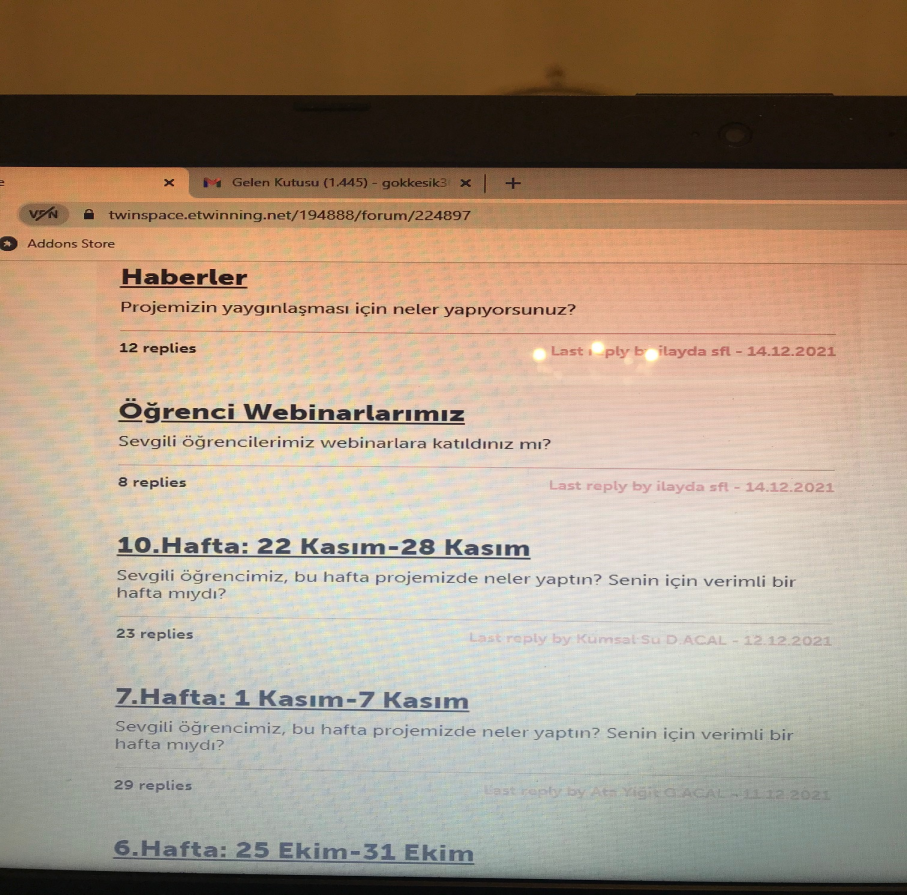 Projemizde her hafta öğrenciler hangi çalışmaları yaptıkları ile ilgili yorumda bulundular.
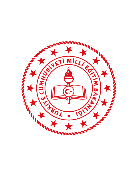 Bakırköy 
İlçe Milli Eğitim Müdürlüğü
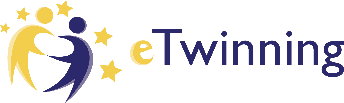 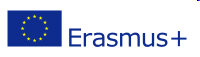 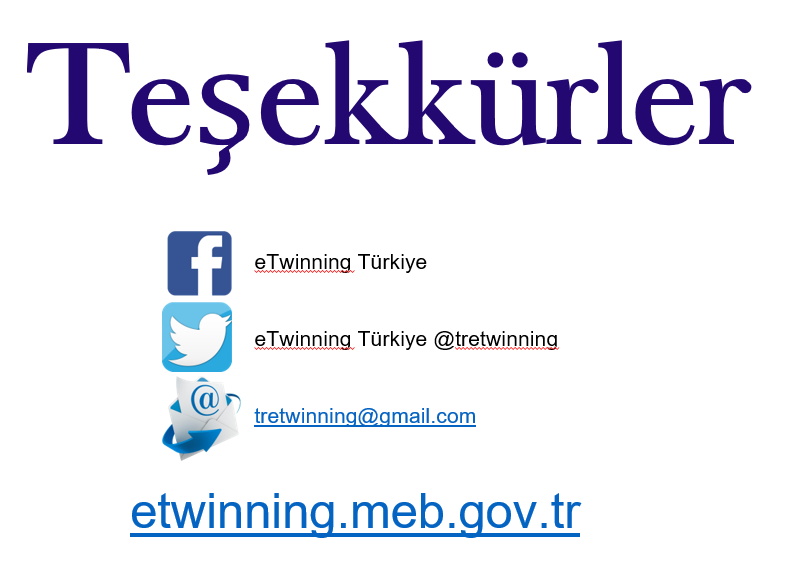 eTwinning Bakırköy Webinarları
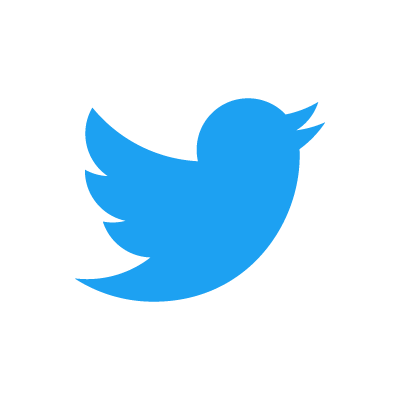 @BakirkoyMEM
@BakEtwinning
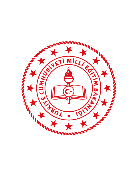 Bakırköy 
İlçe Milli Eğitim Müdürlüğü
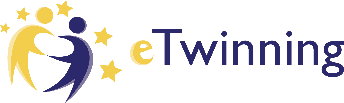 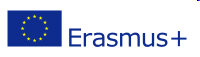